ФГБОУ ВО 
«ГЛАЗОВСКИЙ ГОСУДАРСТВЕННЫЙ 
ПЕДАГОГИЧЕСКИЙ ИНСТИТУТ 
имени В.Г. Короленко»
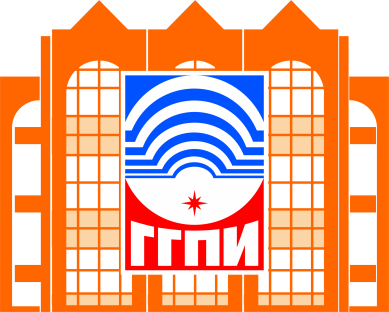 ПРИЕМНАЯ КАМПАНИЯ 2023
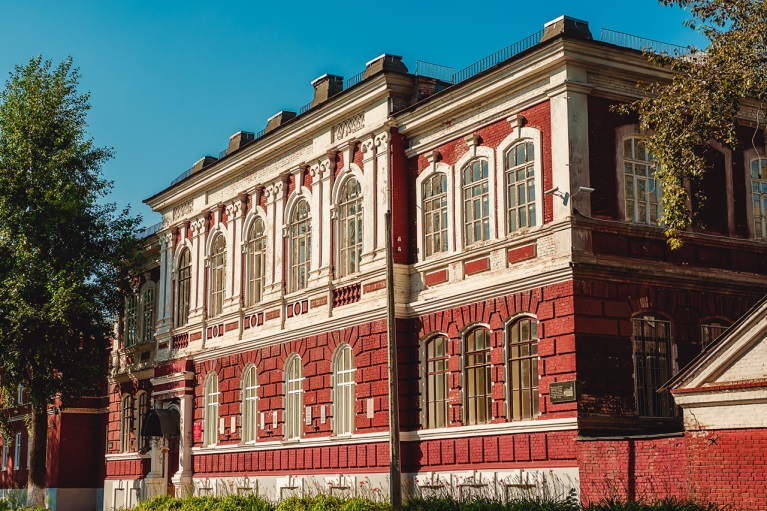 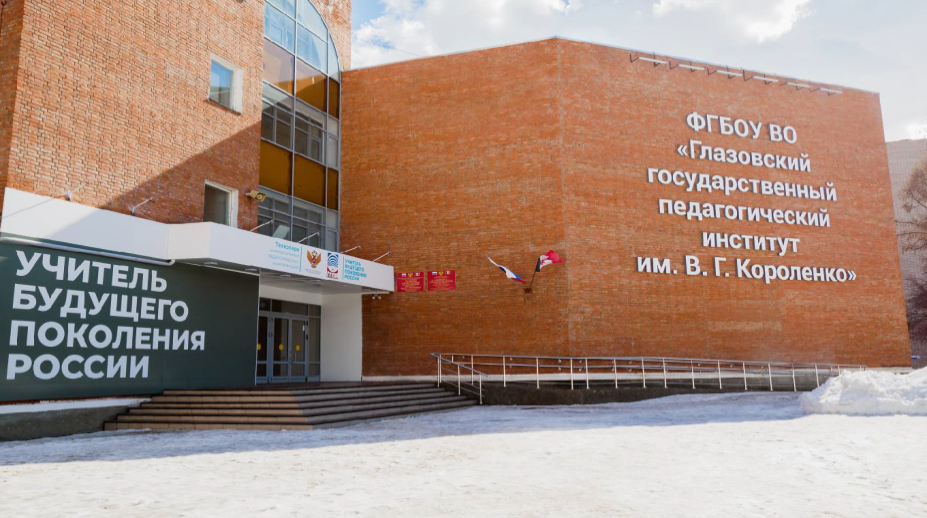 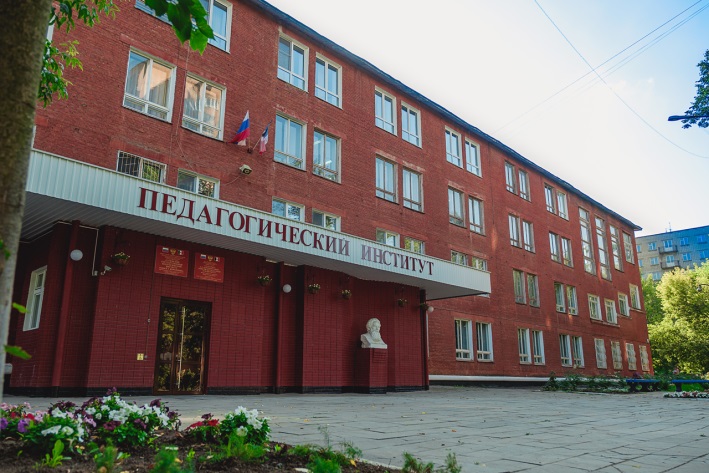 Удмуртская Республика, г. Глазов
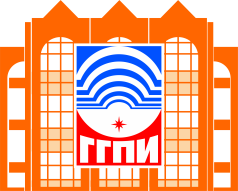 ГЛАЗОВСКИЙ ГОСУДАРСТВЕННЫЙ 
ПЕДАГОГИЧЕСКИЙ ИНСТИТУТ  имени В.Г. Короленко
ОБЛАСТИ ПОДГОТОВКИ
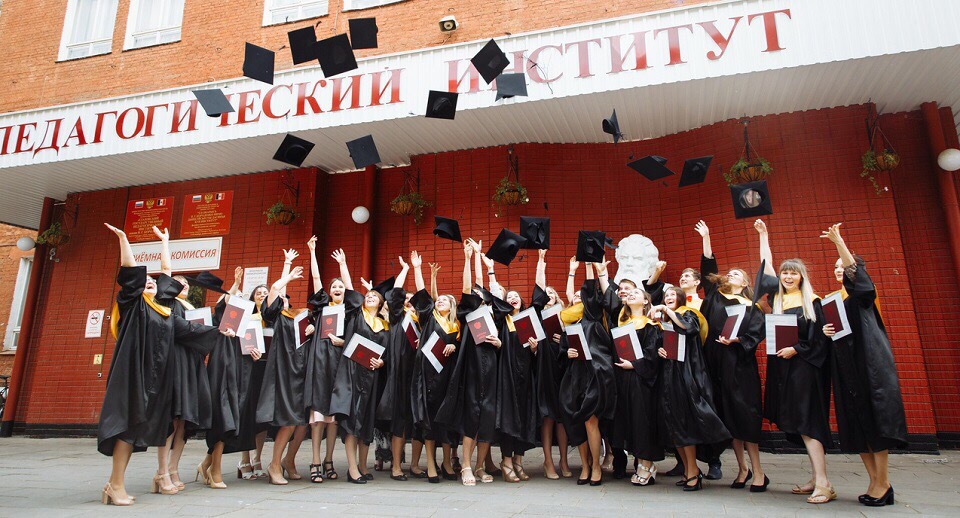 образование 
культура 
молодежная политика
спорт 
экономика
IT-коммуникации
> 50 образовательных 
программ
ВСЕ уровни образования
ПРИЕМНАЯ КАМПАНИЯ 2023
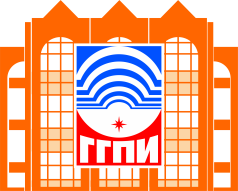 ГЛАЗОВСКИЙ ГОСУДАРСТВЕННЫЙ 
ПЕДАГОГИЧЕСКИЙ ИНСТИТУТ  имени В.Г. Короленко
ДИПЛОМ ГГПИ гарантия качественного образования
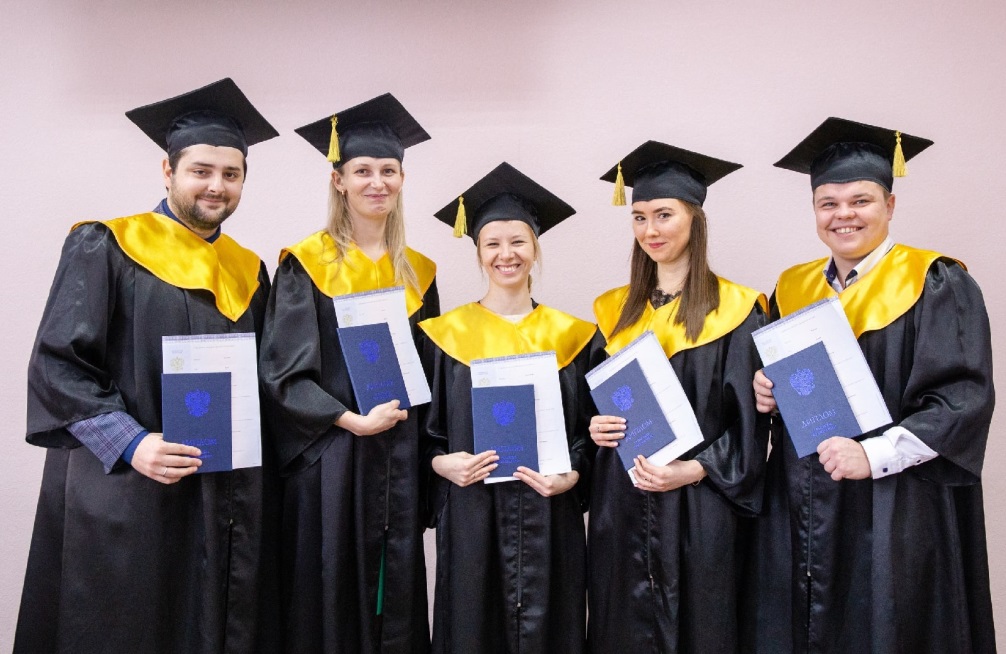 > 100 лет подготовки педагогов
В рейтинге лучших
педагогических вузов РФ
ПРИЕМНАЯ КАМПАНИЯ 2023
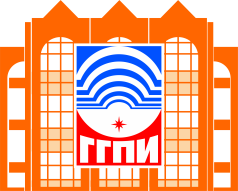 ГЛАЗОВСКИЙ ГОСУДАРСТВЕННЫЙ 
ПЕДАГОГИЧЕСКИЙ ИНСТИТУТ  имени В.Г. Короленко
ВОЗМОЖНОСТИ
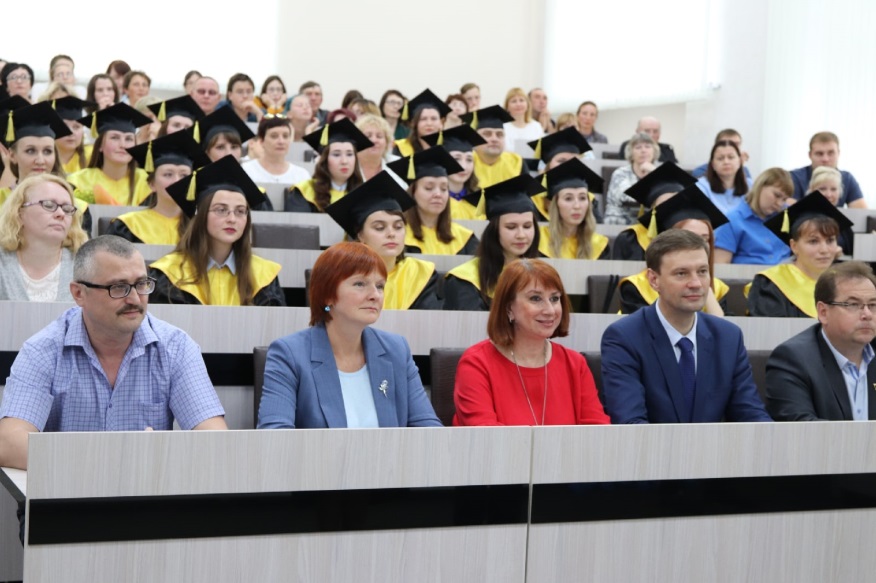 100% трудоустройство
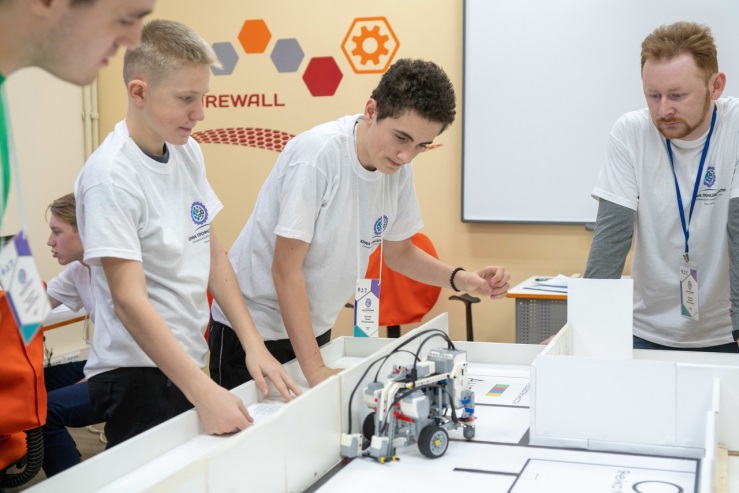 > 120 программ 
дополнительного образования
ПРИЕМНАЯ КАМПАНИЯ 2023
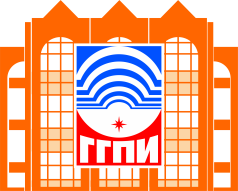 ГЛАЗОВСКИЙ ГОСУДАРСТВЕННЫЙ 
ПЕДАГОГИЧЕСКИЙ ИНСТИТУТ  имени В.Г. Короленко
СТУДЕНЧЕСКИЙ КАМПУС
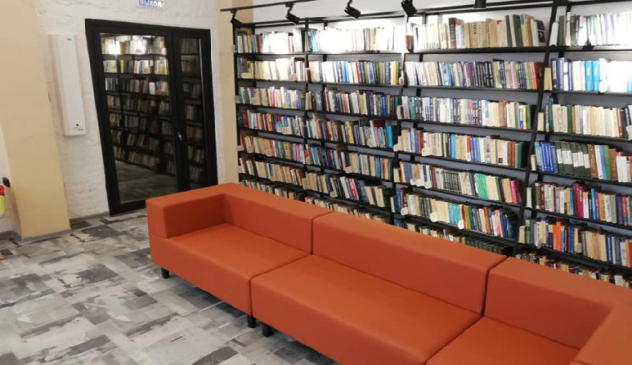 комфортные общежития
лаборатории
библиотеки  
медиацентр
центр досуга и творчества
спортивные и тренажерные залы
концертный зал
издательский центр
столовые и буфеты
медицинский пункт
кванториум
технопарк
санаторий-профилакторий
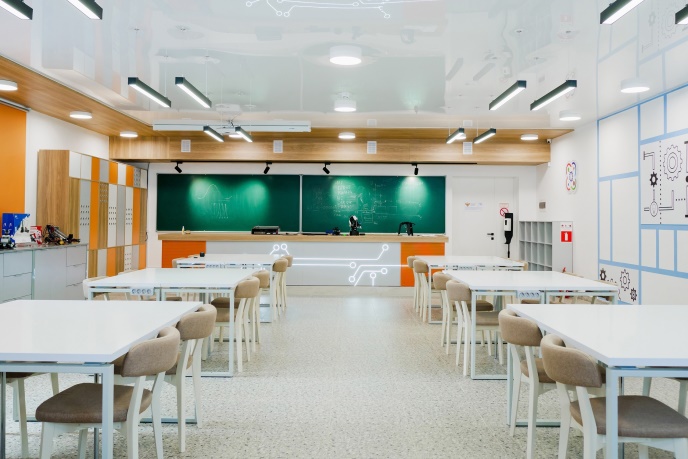 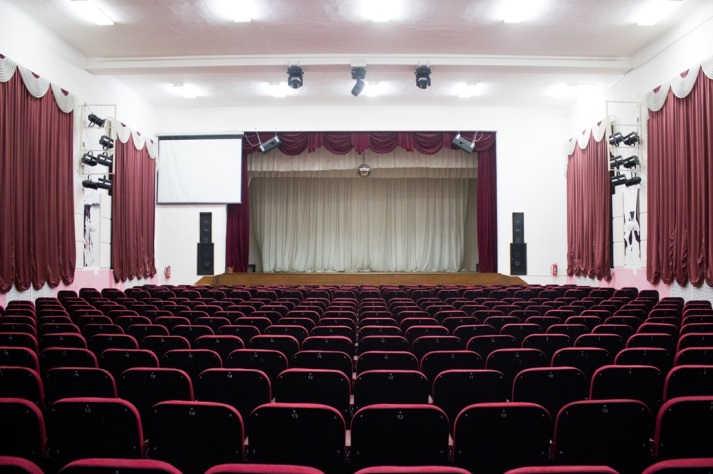 ПРИЕМНАЯ КАМПАНИЯ 2023
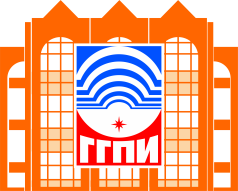 ГЛАЗОВСКИЙ ГОСУДАРСТВЕННЫЙ 
ПЕДАГОГИЧЕСКИЙ ИНСТИТУТ  имени В.Г. Короленко
СТУДЕНЧЕСКИЙ КАМПУС
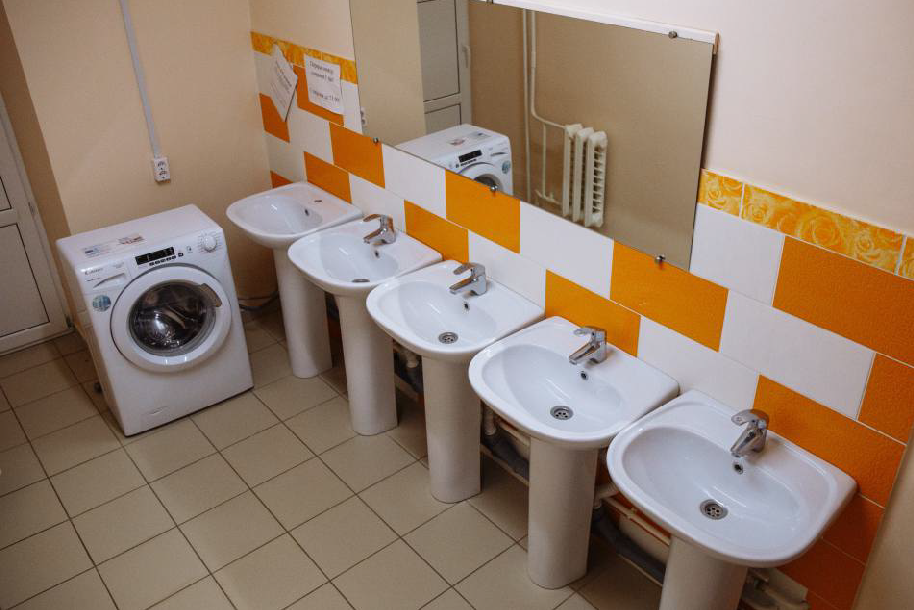 ~100% 
обеспеченность
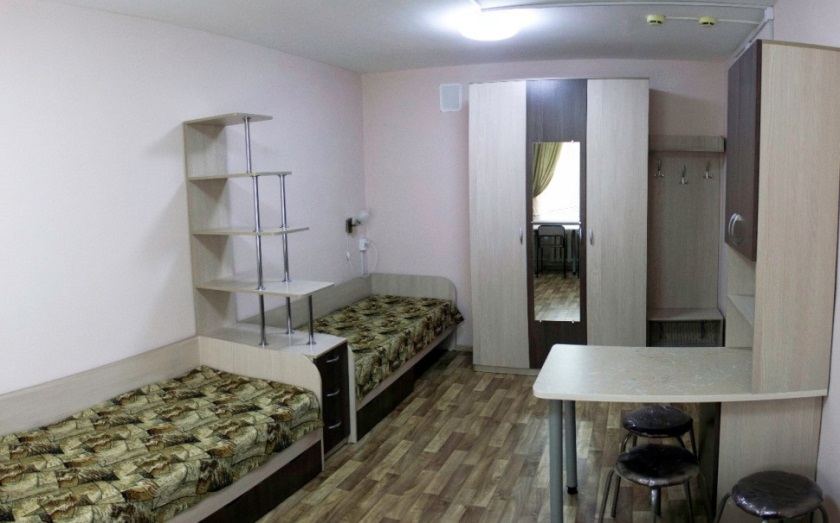 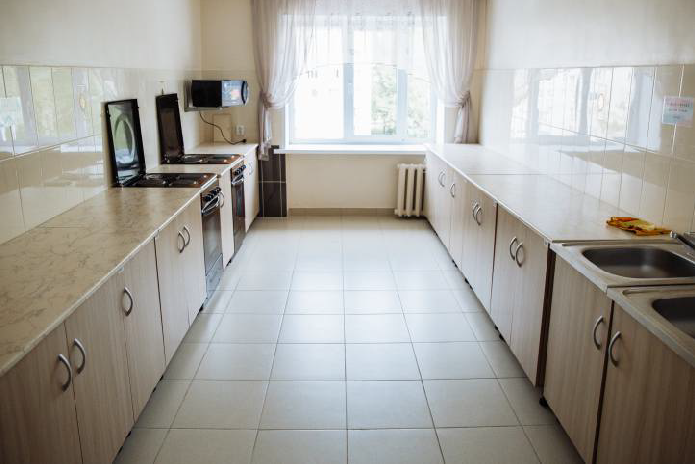 210 рублей 
стоимость путевки
ПРИЕМНАЯ КАМПАНИЯ 2023
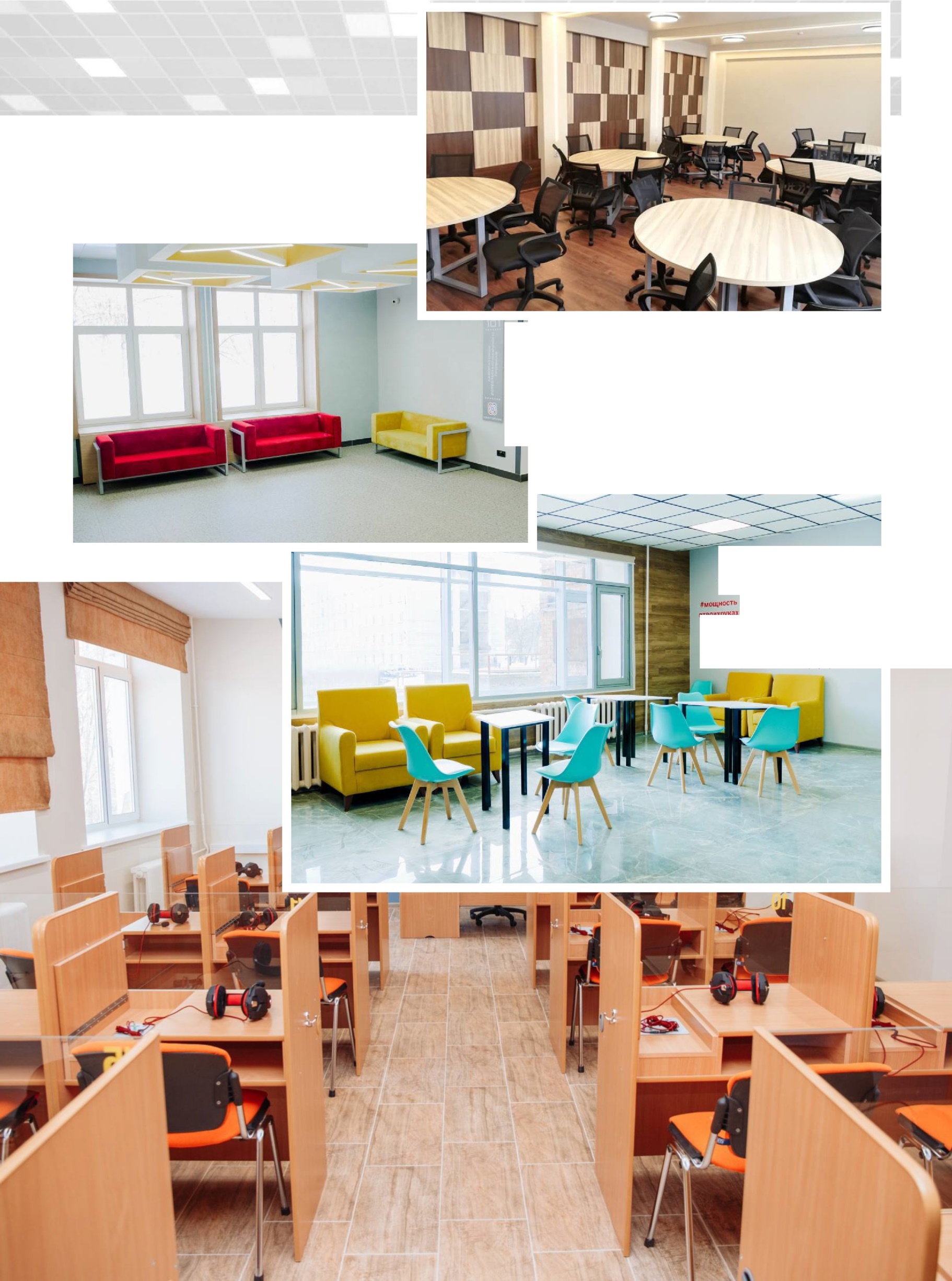 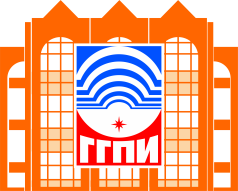 ГЛАЗОВСКИЙ ГОСУДАРСТВЕННЫЙ 
ПЕДАГОГИЧЕСКИЙ ИНСТИТУТ  имени В.Г. Короленко
Современная среда для обучения студентов
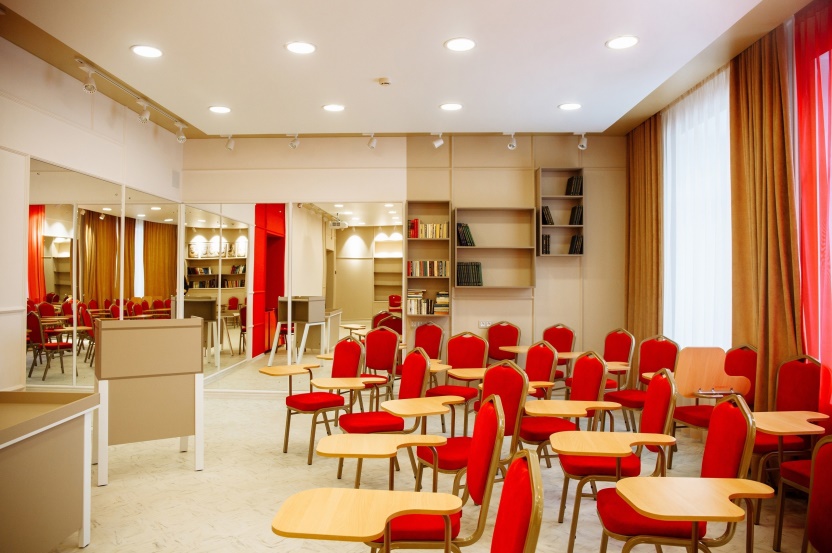 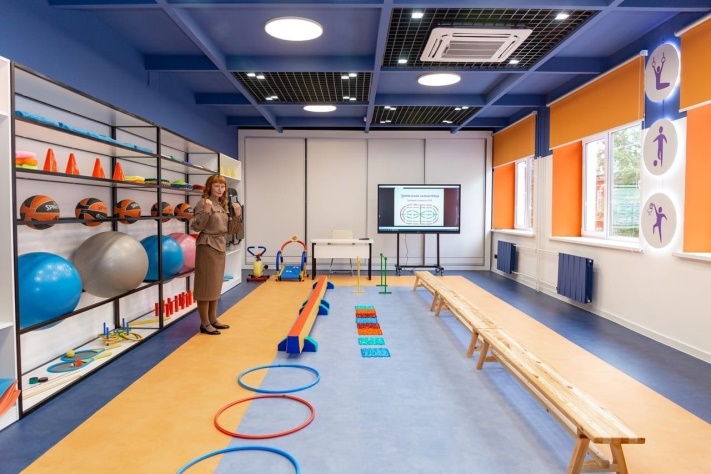 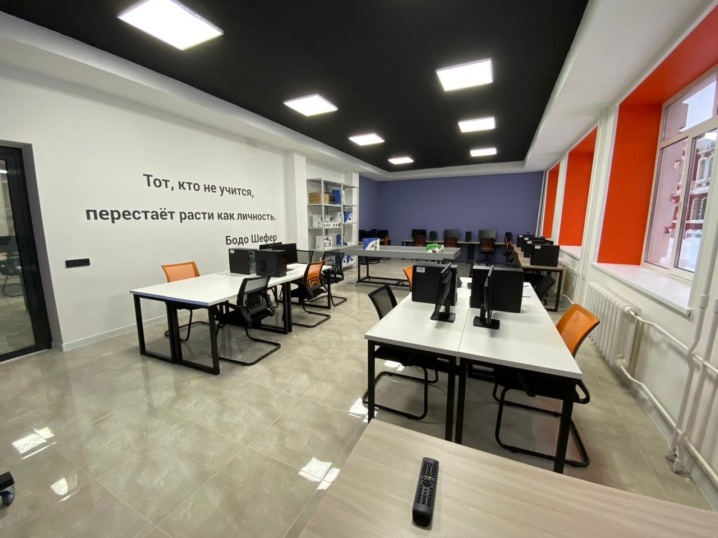 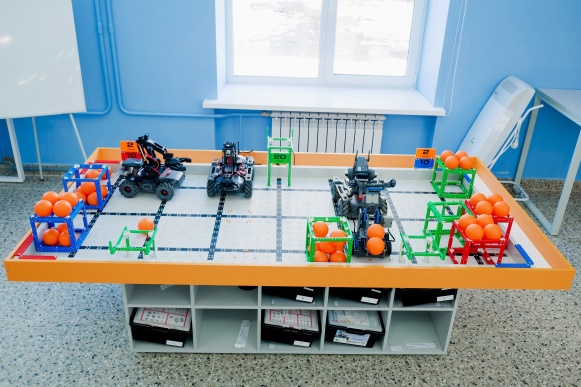 ПРИЕМНАЯ КАМПАНИЯ 2023
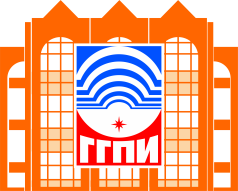 ГЛАЗОВСКИЙ ГОСУДАРСТВЕННЫЙ 
ПЕДАГОГИЧЕСКИЙ ИНСТИТУТ  имени В.Г. Короленко
ОДИН ВУЗ – ТЫСЯЧА ВОЗМОЖНОСТЕЙ
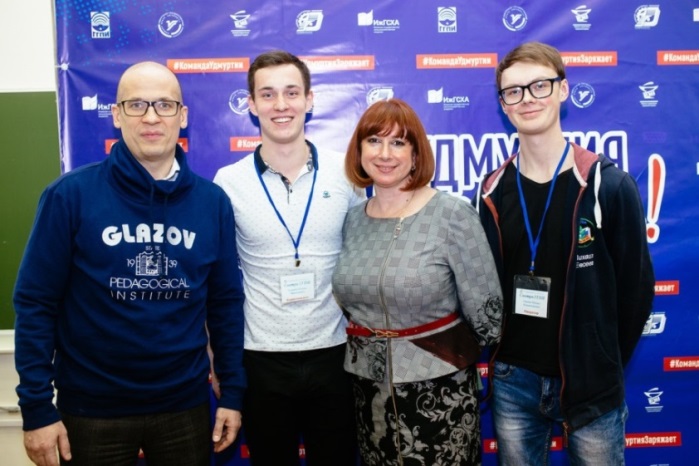 профсоюзная организация 
совет обучающихся 
студенческие советы
студенческое научное общество
педагогические отряды
отряд проводников
строительный отряд
волонтерский отряд
СООП «Сириус»
МПО «Новый Феникс»
СПО «Археолог»
центр студенческих инициатив 
творческие коллективы
спортивные команды
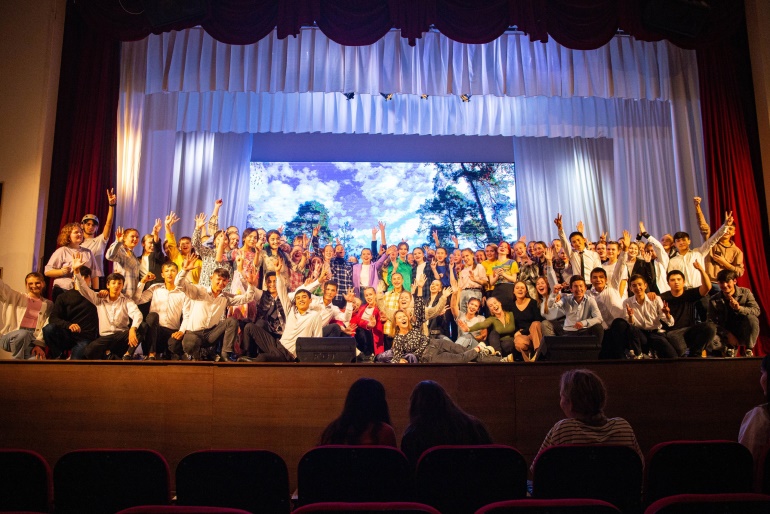 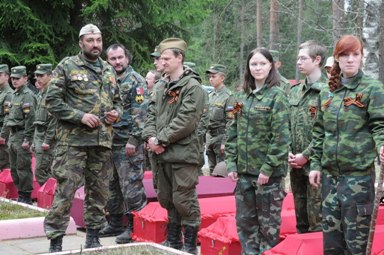 ПРИЕМНАЯ КАМПАНИЯ 2023
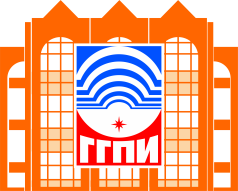 ГЛАЗОВСКИЙ ГОСУДАРСТВЕННЫЙ 
ПЕДАГОГИЧЕСКИЙ ИНСТИТУТ  имени В.Г. Короленко
ПРОСВЕТИТЕЛЬСКИЙ ЦЕНТР
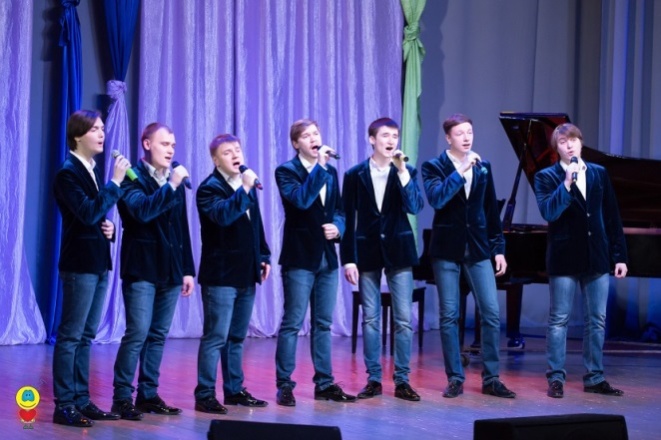 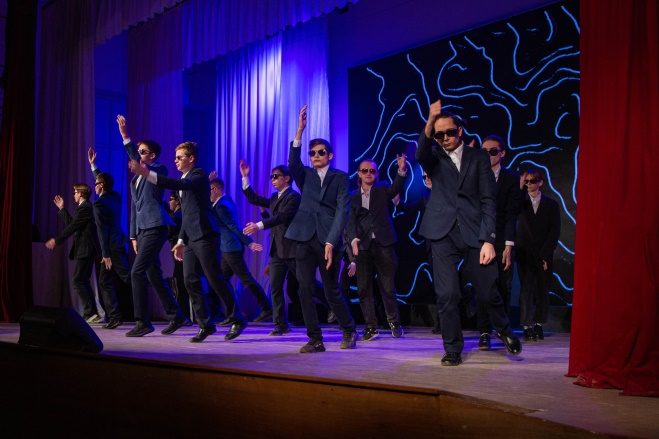 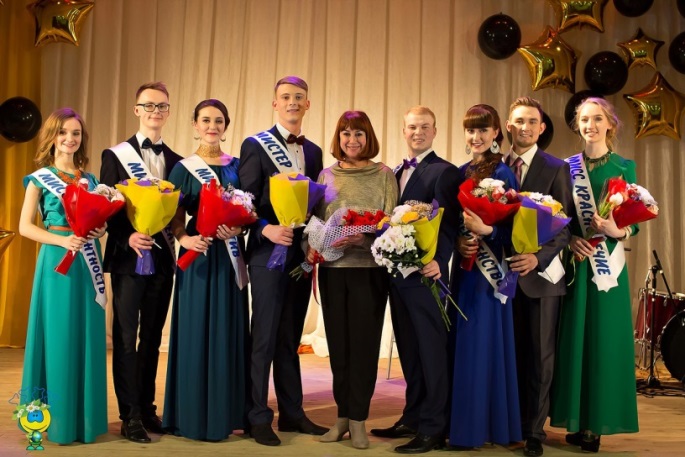 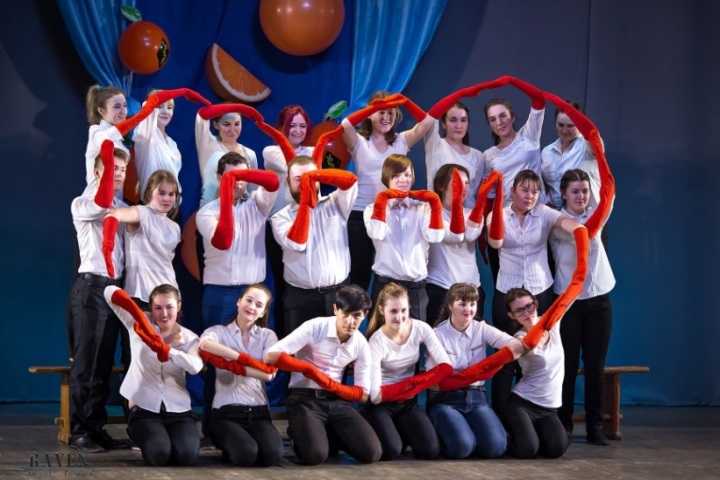 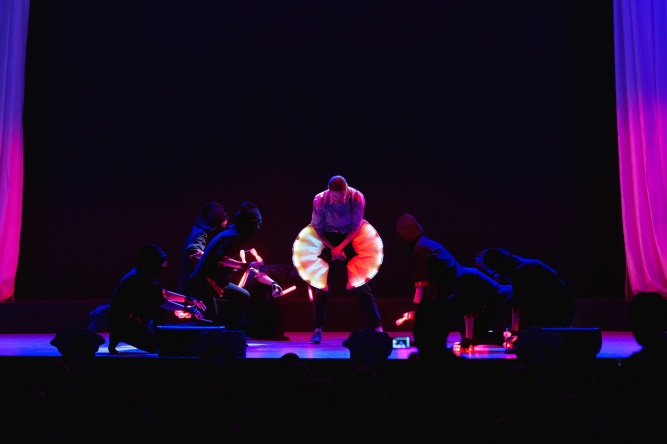 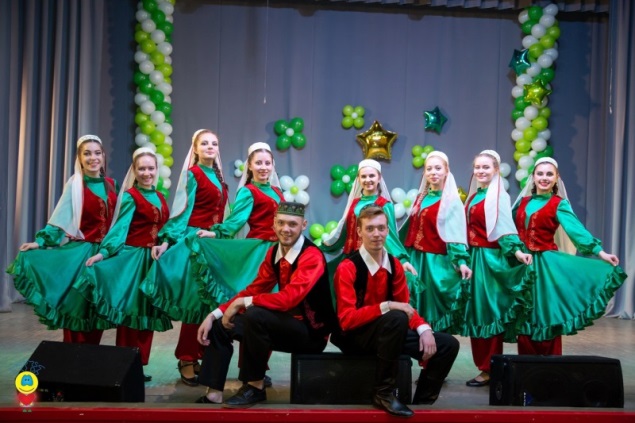 ПРИЕМНАЯ КАМПАНИЯ 2023
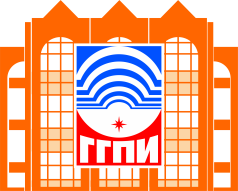 ГЛАЗОВСКИЙ ГОСУДАРСТВЕННЫЙ 
ПЕДАГОГИЧЕСКИЙ ИНСТИТУТ  имени В.Г. Короленко
АДАПТАЦИЯ ПЕРВОКУРСНИКОВ
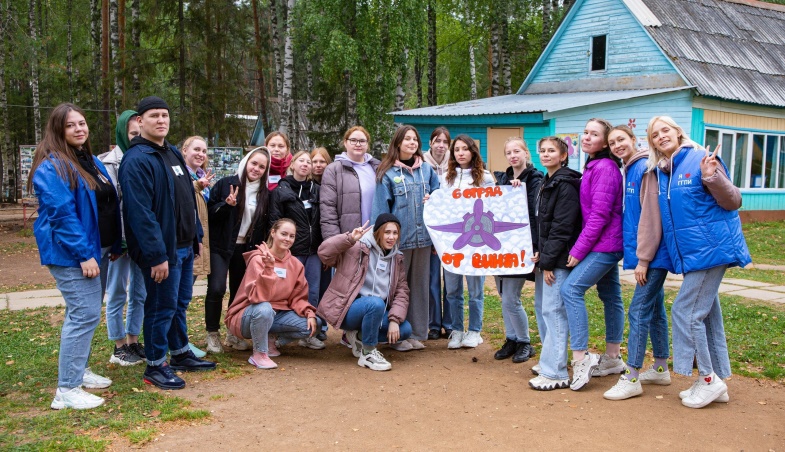 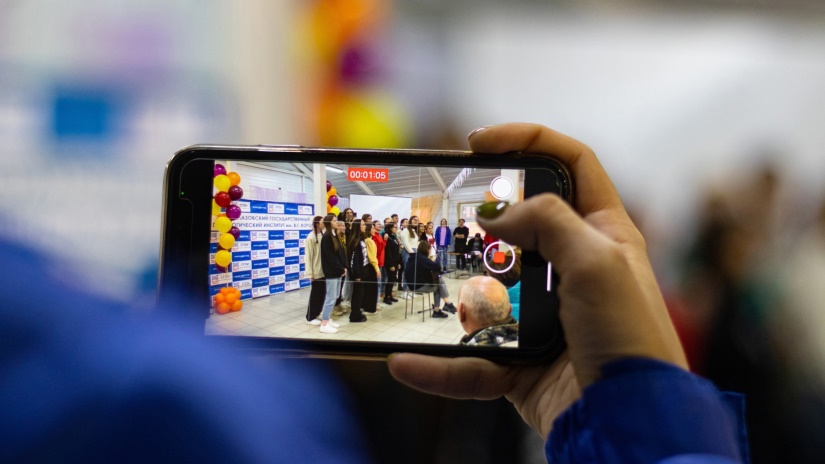 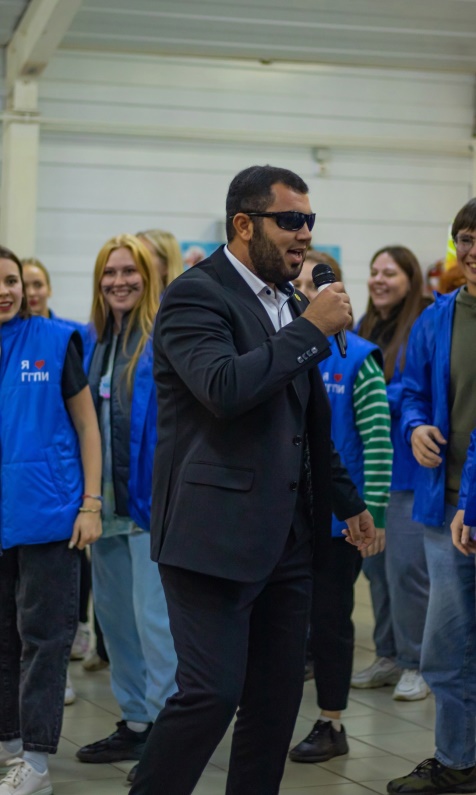 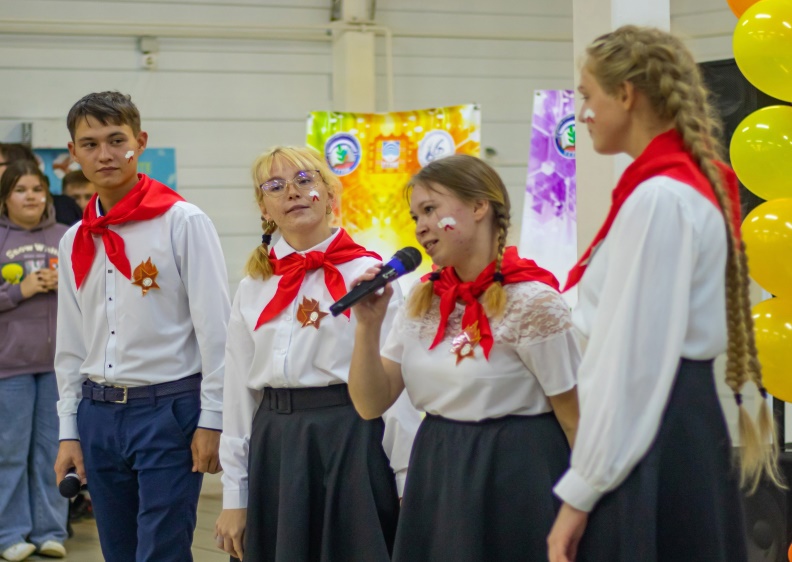 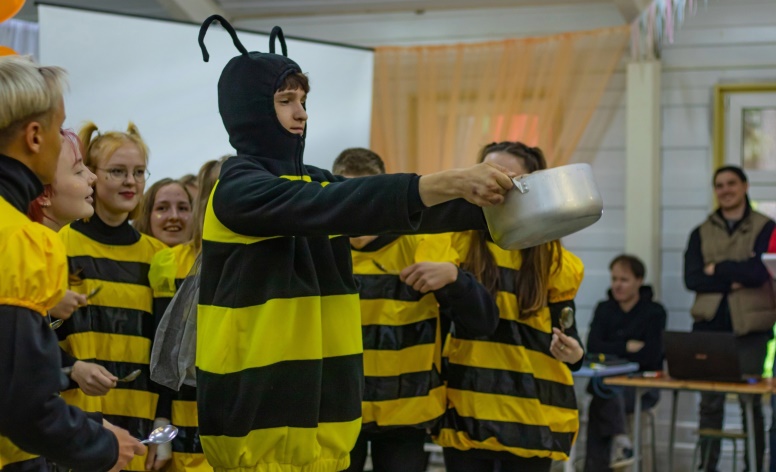 ПРИЕМНАЯ КАМПАНИЯ 2023
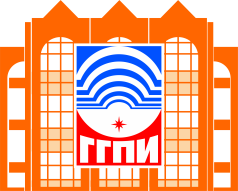 ГЛАЗОВСКИЙ ГОСУДАРСТВЕННЫЙ 
ПЕДАГОГИЧЕСКИЙ ИНСТИТУТ  имени В.Г. Короленко
РАСШИРЯЕМ ГРАНИЦЫ
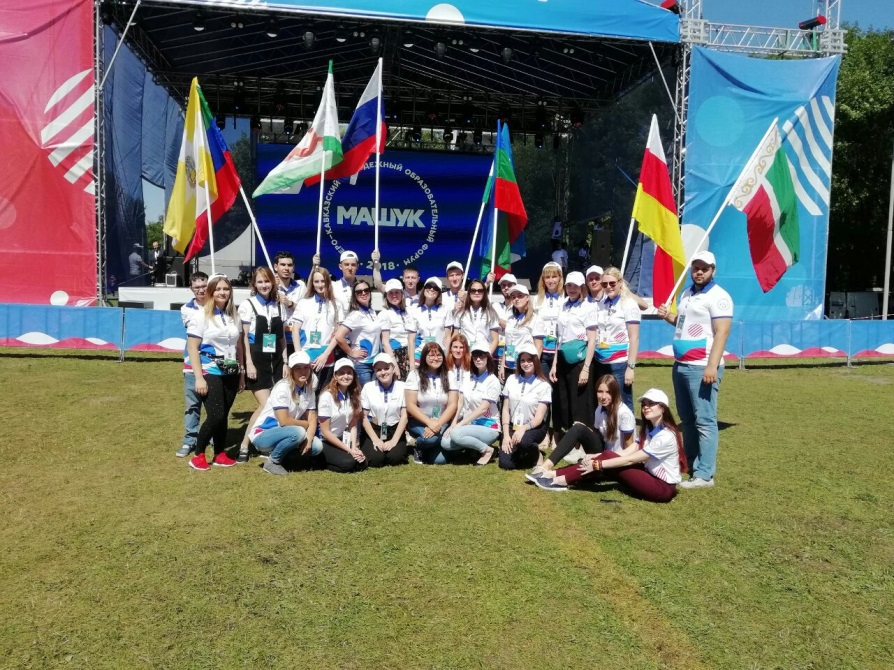 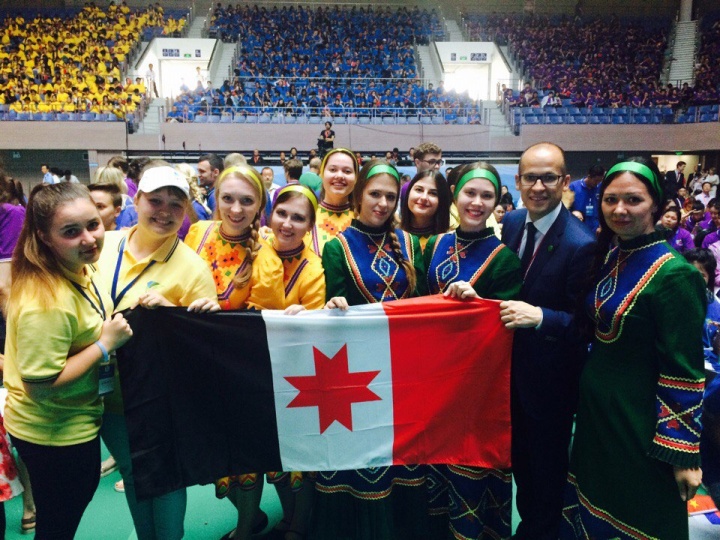 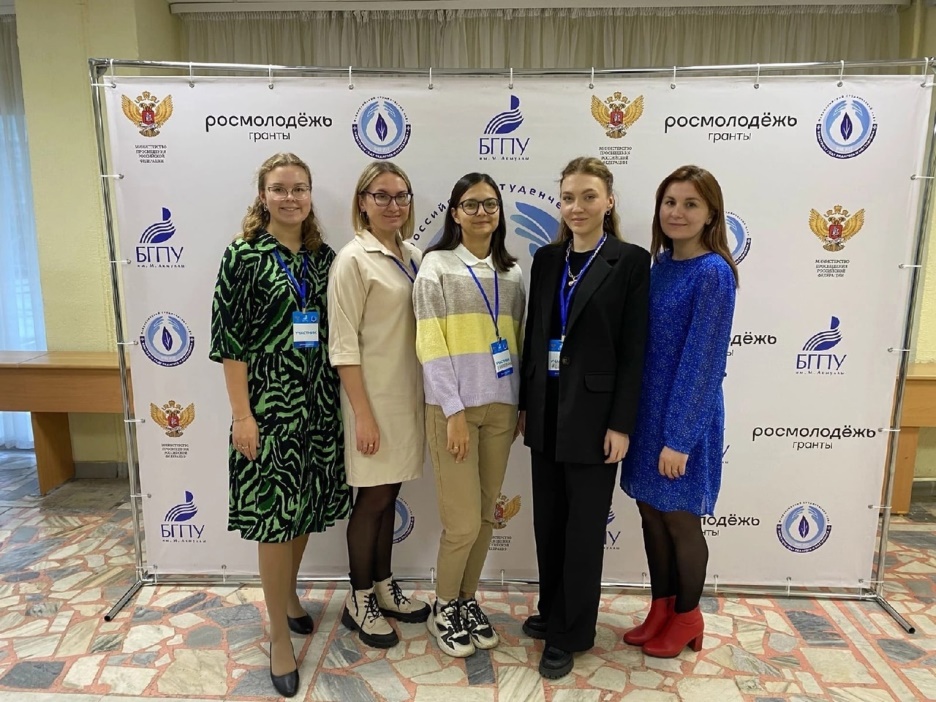 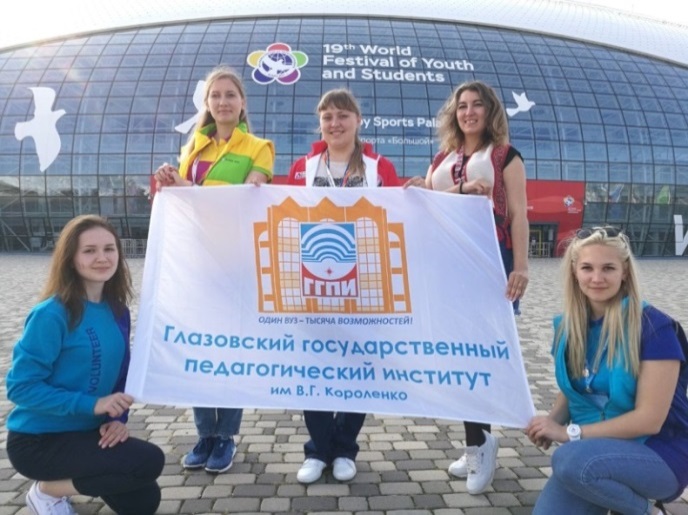 ПРИЕМНАЯ КАМПАНИЯ 2023
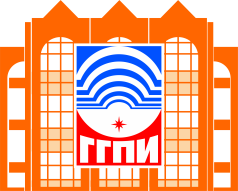 ГЛАЗОВСКИЙ ГОСУДАРСТВЕННЫЙ 
ПЕДАГОГИЧЕСКИЙ ИНСТИТУТ  имени В.Г. Короленко
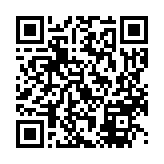 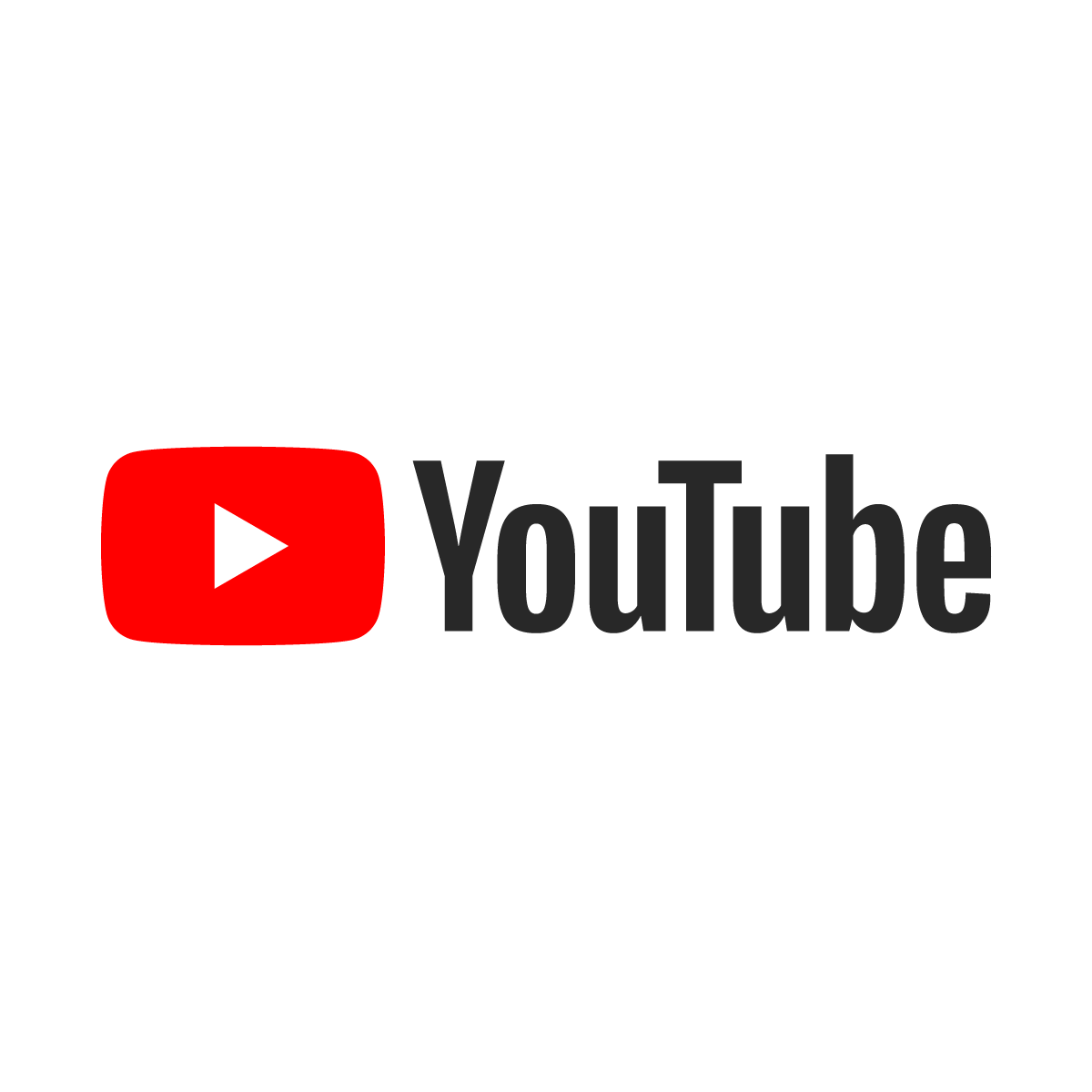 https://www.youtube.com/user/GlazovGGPI

Плейлист «Абитуриенту»
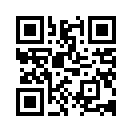 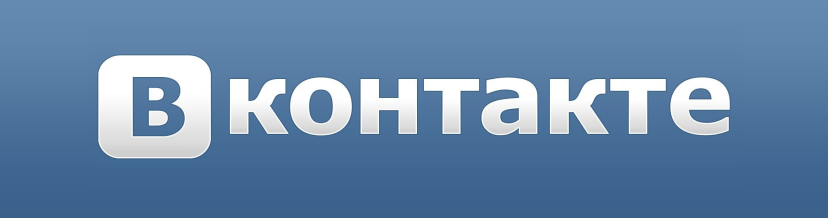 https://vk.com/ya_v_ggpi

Группа «Приёмная комиссия ГГПИ 
им. В.Г. Короленко»
ПРИЕМНАЯ КАМПАНИЯ 2023
ФГБОУ ВО 
«ГЛАЗОВСКИЙ ГОСУДАРСТВЕННЫЙ 
ПЕДАГОГИЧЕСКИЙ ИНСТИТУТ 
имени В.Г. Короленко»
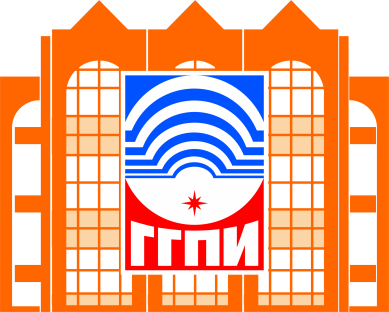 ПРИЕМНАЯ КАМПАНИЯ 2023
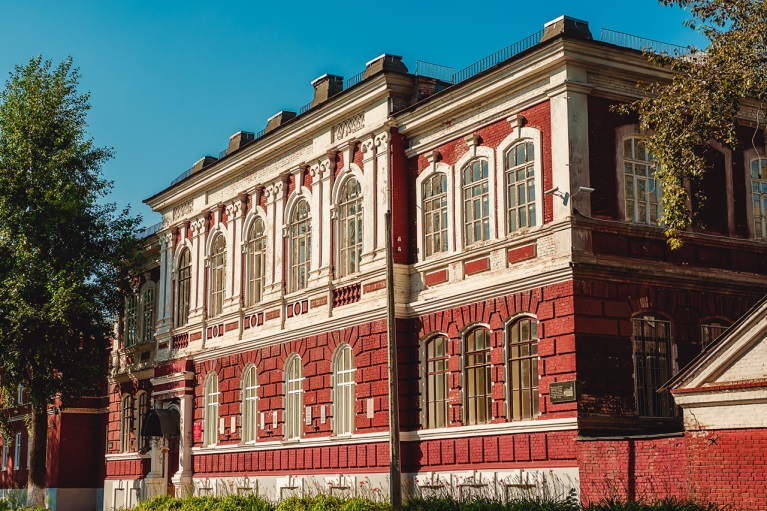 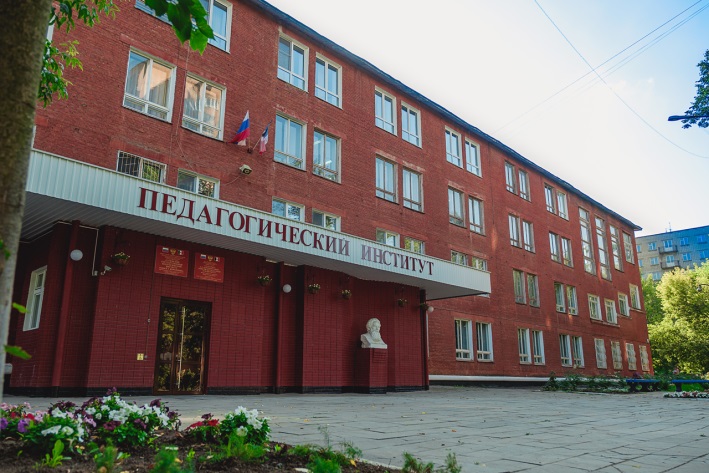 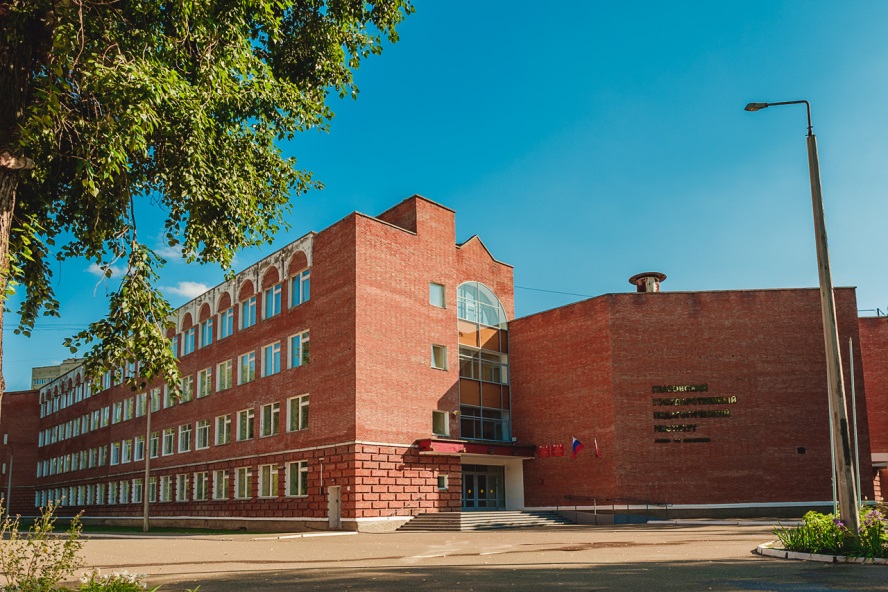 Удмуртская Республика, г. Глазов
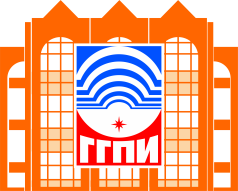 ГЛАЗОВСКИЙ ГОСУДАРСТВЕННЫЙ 
ПЕДАГОГИЧЕСКИЙ ИНСТИТУТ  имени В.Г. Короленко
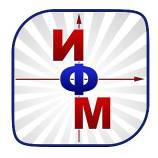 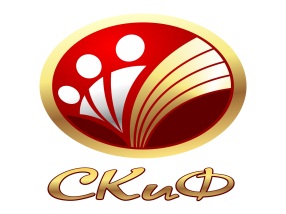 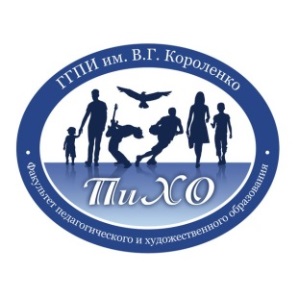 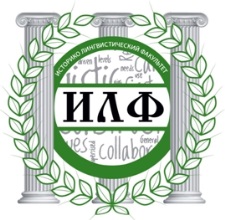 ПРИЕМНАЯ КАМПАНИЯ 2023
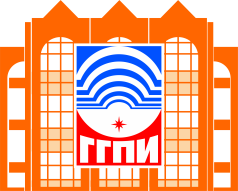 ГЛАЗОВСКИЙ ГОСУДАРСТВЕННЫЙ 
ПЕДАГОГИЧЕСКИЙ ИНСТИТУТ  имени В.Г. Короленко
ФАКУЛЬТЕТ ИНФОРМАТИКИ, ФИЗИКИ И МАТЕМАТИКИ
Педагогическое образование

Математика и Дополнительное образование (физико-технологическое образование)
Физика и Математика
Математика и Информатика
Математика и Экономика
Математика и Дополнительное образование (техническое творчество)
Математика
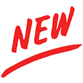 ПРИЕМНАЯ КАМПАНИЯ 2023
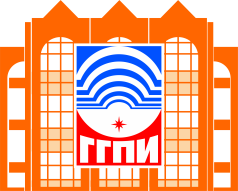 ГЛАЗОВСКИЙ ГОСУДАРСТВЕННЫЙ 
ПЕДАГОГИЧЕСКИЙ ИНСТИТУТ  имени В.Г. Короленко
ФАКУЛЬТЕТ ИНФОРМАТИКИ, ФИЗИКИ И МАТЕМАТИКИ
Непедагогическое образование (внебюджетная основа)

Информатика и вычислительная техника (платная основа)
ПРИЕМНАЯ КАМПАНИЯ 2023
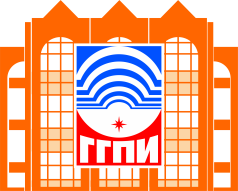 ГЛАЗОВСКИЙ ГОСУДАРСТВЕННЫЙ 
ПЕДАГОГИЧЕСКИЙ ИНСТИТУТ  имени В.Г. Короленко
ФАКУЛЬТЕТ СОЦИАЛЬНЫХ КОММУНИКАЦИЙ И ФИЛОЛОГИИ
Педагогическое образование
Русский язык и Литература
Русский язык и Английский язык
Филологическое образование и Дополнительное 
     образование (в области медиакоммуникаций)
ПРИЕМНАЯ КАМПАНИЯ 2023
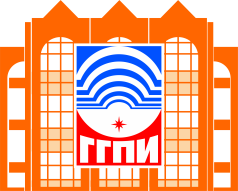 ГЛАЗОВСКИЙ ГОСУДАРСТВЕННЫЙ 
ПЕДАГОГИЧЕСКИЙ ИНСТИТУТ  имени В.Г. Короленко
ФАКУЛЬТЕТ СОЦИАЛЬНЫХ КОММУНИКАЦИЙ И ФИЛОЛОГИИ
Психолого-педагогическое образование
Психология и социальная педагогика 


Специальное (дефектологическое) образование
-   Логопедия
-   Дефектология
ПРИЕМНАЯ КАМПАНИЯ 2023
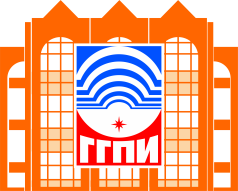 ГЛАЗОВСКИЙ ГОСУДАРСТВЕННЫЙ 
ПЕДАГОГИЧЕСКИЙ ИНСТИТУТ  имени В.Г. Короленко
ФАКУЛЬТЕТ ПЕДАГОГИЧЕСКОГО И ХУДОЖЕСТВЕННОГО ОБРАЗОВАНИЯ
Педагогическое образование
Начальное образование и Раннее творческое развитие детей
Дошкольное образование и Начальное образование
Начальное образование и Английский язык 
Физическая культура и Безопасность жизнедеятельности
Физическая культура и Спортивная подготовка
Биология и Химия
Музыка и Дополнительное образование (Музыкально-инструментальное и вокальное искусство)
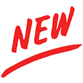 ПРИЕМНАЯ КАМПАНИЯ 2023
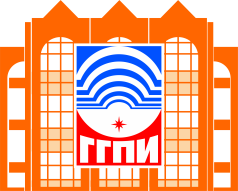 ГЛАЗОВСКИЙ ГОСУДАРСТВЕННЫЙ 
ПЕДАГОГИЧЕСКИЙ ИНСТИТУТ  имени В.Г. Короленко
ИСТОРИКО-ЛИНГВИСТИЧЕСКИЙ ФАКУЛЬТЕТ
Педагогическое образование
-   Иностранные языки (английский и немецкий языки)
-   История и Организация проектного обучения
История и Право
История и Обществознание 
Дошкольное образование и Удмуртский язык
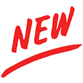 ПРИЕМНАЯ КАМПАНИЯ 2023
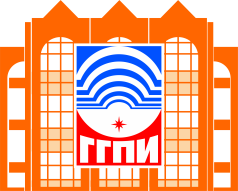 ГЛАЗОВСКИЙ ГОСУДАРСТВЕННЫЙ 
ПЕДАГОГИЧЕСКИЙ ИНСТИТУТ  имени В.Г. Короленко
РЕЗУЛЬТАТЫ ЕГЭ
КОМБИНАЦИИ ЭКЗАМЕНОВ: 

РУССКИЙ ЯЗЫК + ОБЩЕСТВОЗНАНИЕ + 
профессиональное испытание
60% бюджетных мест   

РУССКИЙ ЯЗЫК + ОБЩЕСТВОЗНАНИЕ + МАТЕМАТИКА (проф)
30% бюджетных мест 

10% бюджетных мест 
требуется ЕГЭ по биологии, истории, информатике и ИКТ, физике, иностранному языку (английский, немецкий), география, химия
ПРИЕМНАЯ КАМПАНИЯ 2023
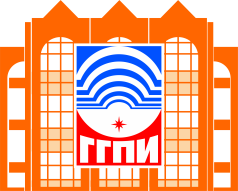 ГЛАЗОВСКИЙ ГОСУДАРСТВЕННЫЙ 
ПЕДАГОГИЧЕСКИЙ ИНСТИТУТ  имени В.Г. Короленко
ПРОФЕССИОНАЛЬНОЕ ИСПЫТАНИЕ
это дополнительное вступительное испытание творческой и (или) профессиональной направленности, проводимое вузом самостоятельно: 
собеседование
эссе 
исполнительское искусство
тестирование
физическая культура   


Программы для подготовки на сайте priem.ggpi.org
ПРИЕМНАЯ КАМПАНИЯ 2023
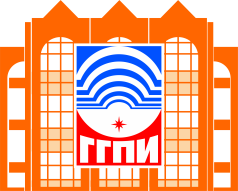 ГЛАЗОВСКИЙ ГОСУДАРСТВЕННЫЙ 
ПЕДАГОГИЧЕСКИЙ ИНСТИТУТ  имени В.Г. Короленко
ЭКЗАМЕНЫ НА ВЫБОР
История/география/математика (проф. уровень) 
(по выбору абитуриента)
2. Русский язык 
3. Обществознание
История и Обществознание
ПРИЕМНАЯ КАМПАНИЯ 2023
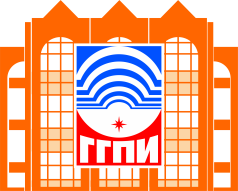 ГЛАЗОВСКИЙ ГОСУДАРСТВЕННЫЙ 
ПЕДАГОГИЧЕСКИЙ ИНСТИТУТ  имени В.Г. Короленко
5
ПРОФИЛЕЙ
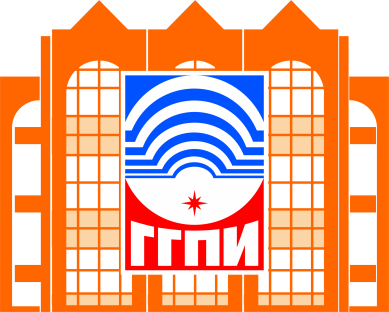 ПРИЕМНАЯ КАМПАНИЯ 2023
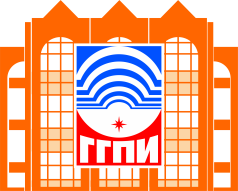 ГЛАЗОВСКИЙ ГОСУДАРСТВЕННЫЙ 
ПЕДАГОГИЧЕСКИЙ ИНСТИТУТ  имени В.Г. Короленко
20 июняначало приемной кампании
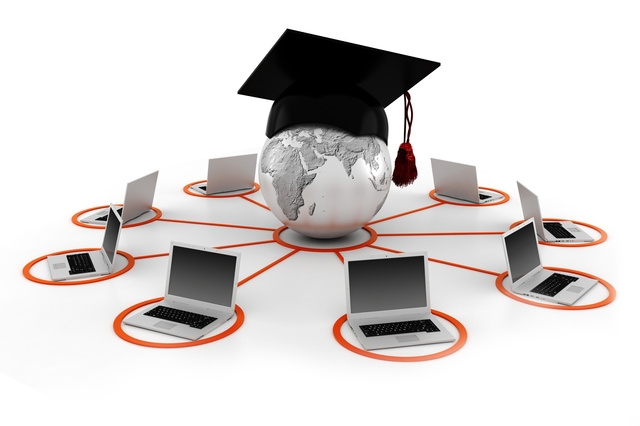 Смешанный (дистанционный + очный)
- Очная подача документов
- «Суперсервис»
- Личный кабинет абитуриента
- Почта России
ПРИЕМНАЯ КАМПАНИЯ 2023
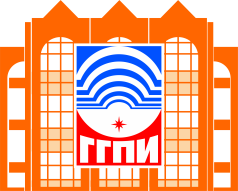 ГЛАЗОВСКИЙ ГОСУДАРСТВЕННЫЙ 
ПЕДАГОГИЧЕСКИЙ ИНСТИТУТ  имени В.Г. Короленко
СРОКИ ПРИЕМНОЙ КАМПАНИИ
(бакалавриат, очная форма обучения)
Прием документов:
 
20 июня - начало приема документов19 июля - завершение приема документов от абитуриентов, сдающих вступительные и / или профессиональные (творческие) испытания в ГГПИ13-25 июля – вступительные испытания 25 июля - завершение приема документов от абитуриентов,  поступающих только по результатам ЕГЭ 27 июля – публикация конкурсных списков
ПРИЕМНАЯ КАМПАНИЯ 2023
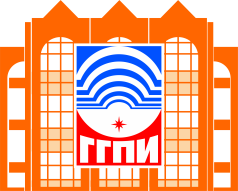 ГЛАЗОВСКИЙ ГОСУДАРСТВЕННЫЙ 
ПЕДАГОГИЧЕСКИЙ ИНСТИТУТ  имени В.Г. Короленко
СРОКИ ПРИЕМНОЙ КАМПАНИИ
(бакалавриат, очная форма обучения)
28 июля - завершение приема заявлений о согласии на зачисление в пределах квот (целевой прием, особые права)29 июля - издание приказа о зачислении лиц, поступающих на места в пределах квот03 августа - завершение приема заявлений о согласии на зачисление от лиц, поступающих на основные конкурсные места 
09 августа - издание приказа о зачислении лиц, поступающих на основные конкурсные места
ПРИЕМНАЯ КАМПАНИЯ 2023
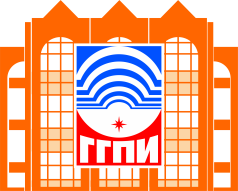 ГЛАЗОВСКИЙ ГОСУДАРСТВЕННЫЙ 
ПЕДАГОГИЧЕСКИЙ ИНСТИТУТ  имени В.Г. Короленко
ДОКУМЕНТЫ
заявление о приеме на обучение
документ об образовании (аттестат, диплом)
документ, подтверждающий личность (паспорт)
документы, подтверждающие особые права и индивидуальные достижения
СНИЛС
Электронный образ (скан-копия или фотография)
ПРИЕМНАЯ КАМПАНИЯ 2023
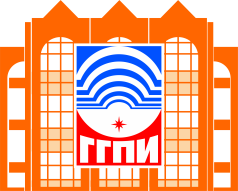 ГЛАЗОВСКИЙ ГОСУДАРСТВЕННЫЙ 
ПЕДАГОГИЧЕСКИЙ ИНСТИТУТ  имени В.Г. Короленко
СПИСКИ ПОСТУПАЮЩИХ
исключены ФИО
включены номера СНИЛС или ID абитуриента 
обновление не менее 5 раз в день
вся информация на сайте вуза 

Официальный сайт www.priem.ggpi.org
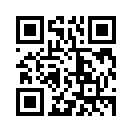 ПРИЕМНАЯ КАМПАНИЯ 2023
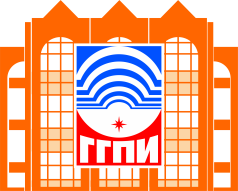 ГЛАЗОВСКИЙ ГОСУДАРСТВЕННЫЙ 
ПЕДАГОГИЧЕСКИЙ ИНСТИТУТ  имени В.Г. Короленко
МИНИМАЛЬНЫЕ БАЛЛЫ
Русский язык – 40 
Обществознание – 45 
Математика –  39 
Иностранный язык – 30 
Биология – 39 
Информатика и ИКТ – 44 
История – 35 
Литература – 40 
Физика – 39 
Химия – 39
География – 40
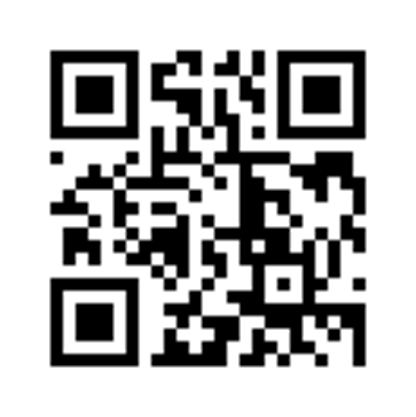 Проходные баллы - priem.ggpi.org
ПРИЕМНАЯ КАМПАНИЯ 2023
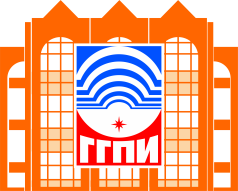 ГЛАЗОВСКИЙ ГОСУДАРСТВЕННЫЙ 
ПЕДАГОГИЧЕСКИЙ ИНСТИТУТ  имени В.Г. Короленко
ЦЕЛЕВОЙ ПРИЕМ
-   Поступление по отдельному конкурсу  
-  Гарантии трудоустройства
Меры поддержки 
Обязательства всех сторон договора
20%
бюджетных мест
ПРИЕМНАЯ КАМПАНИЯ 2023
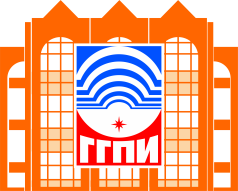 ГЛАЗОВСКИЙ ГОСУДАРСТВЕННЫЙ 
ПЕДАГОГИЧЕСКИЙ ИНСТИТУТ  имени В.Г. Короленко
УЧЕТ ИНДИВИДУАЛЬНЫХ ДОСТИЖЕНИЙ
ПРИЕМНАЯ КАМПАНИЯ 2023
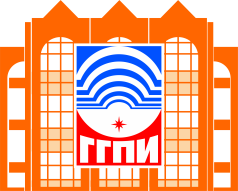 ГЛАЗОВСКИЙ ГОСУДАРСТВЕННЫЙ 
ПЕДАГОГИЧЕСКИЙ ИНСТИТУТ  имени В.Г. Короленко
СТИПЕНДИЯ В ГГПИ
Академическая стипендияОценки «4» и «5» – 2 100 р.Только «5» - 2 750 р.

Социальная стипендия – 2 920 р.

Повышенная социальная стипендия – 10 609 р. 
(для студентов 1-2 курсов, которые закончили сессию 
на «4» и «5»).

Повышенная стипендия - от 4000 р. до 20000 р.
Академическая стипендия 1 курса в 2022 г.: 
15000 р. (средний балл ЕГЭ ˃ 70 б.)
10000 р.  (средний балл ЕГЭ ˂ 70 б.)
ПРИЕМНАЯ КАМПАНИЯ 2023
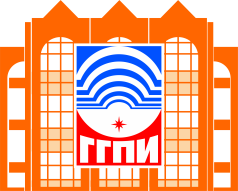 ГЛАЗОВСКИЙ ГОСУДАРСТВЕННЫЙ 
ПЕДАГОГИЧЕСКИЙ ИНСТИТУТ  имени В.Г. Короленко
ОТВЕТЫ НА ВСЕ ВОПРОСЫ
Официальный сайт www.priem.ggpi.org
ВКонтакте  «Приемная комиссия ГГПИ им. В.Г. Короленко»
тел. 8(34141)5-75-52, 5-58-50
e-mail: priemggpi@mail.ru 
427620, Удмуртская Республика, г. Глазов,  
ул. Первомайская, д.25, каб. 132
ПРИЕМНАЯ КАМПАНИЯ 2023
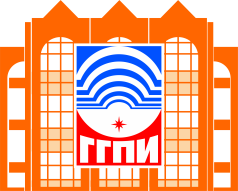 ГЛАЗОВСКИЙ ГОСУДАРСТВЕННЫЙ 
ПЕДАГОГИЧЕСКИЙ ИНСТИТУТ  имени В.Г. Короленко
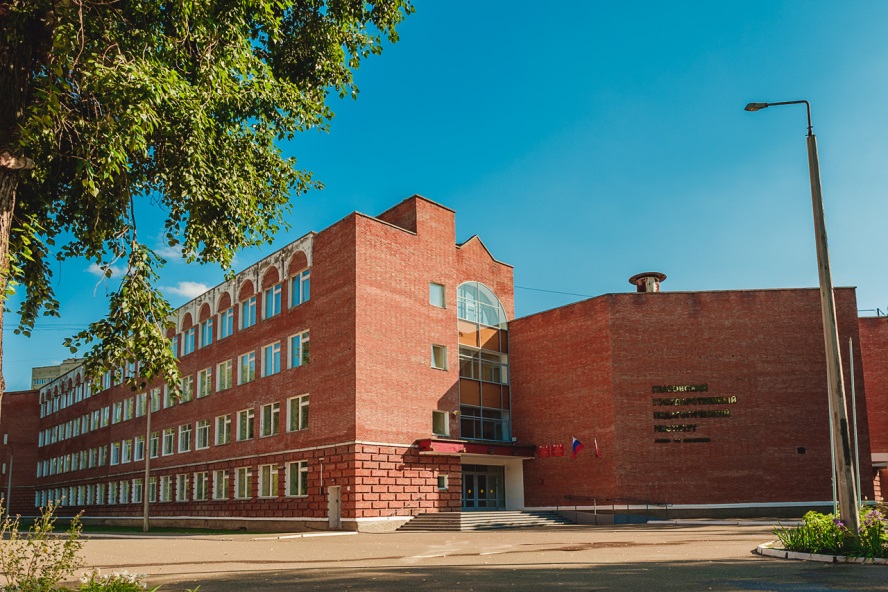 ЭТО ТВОЙ ВЫБОР
ПРИЕМНАЯ КАМПАНИЯ 2023